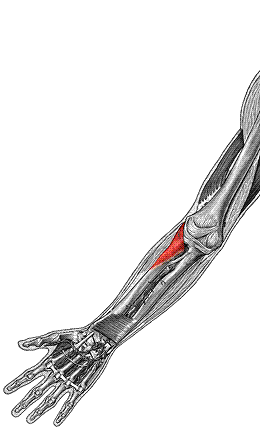 Supinator
O: humerus, ulna
 I: radius
F: supinate forearm
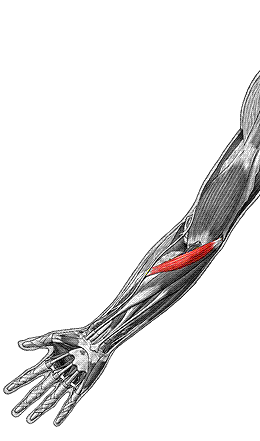 Pronator teres
O: medial epicondyle of humerus, ulna
 I: radius
F: pronate forearm
Flexors of Forarm
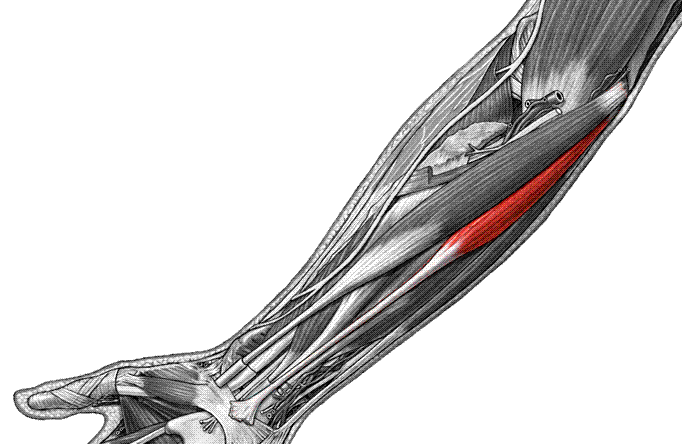 Palmaris longus
F: flex hand
O: medial epicondyle of humerus
 I: palmar aponeurosis
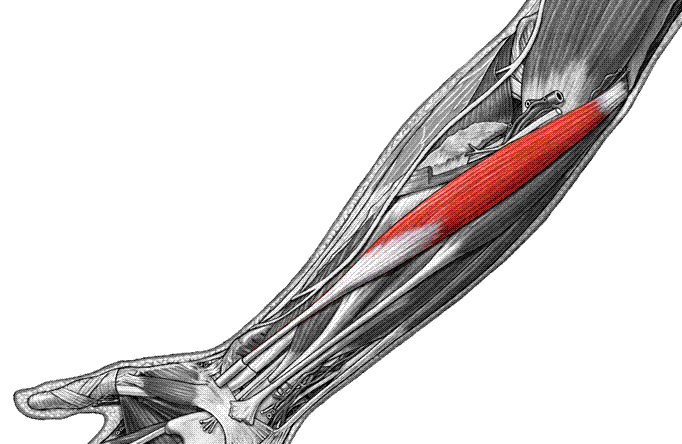 Flexor carpi radialis
F: flex, abduct hand
O: medial epicondyle of humerus
 I: 2nd, 3rd metacarpals
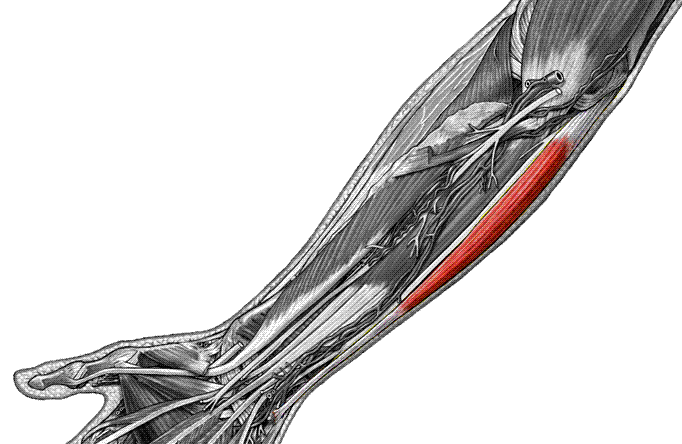 Flexor carpi ulnaris
O: medial epicondyle of humerus, ulna
I:  carpals, 5th metacarpal
F: flex and adduct hand
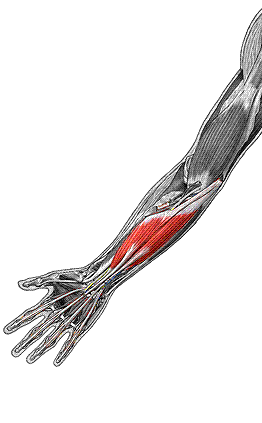 Flexor digitorum superficialis
O: humerus, ulna, radius
 I: middle phalanges 2-5
F: flex hand, phalanges
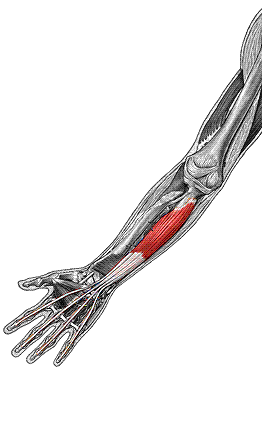 Flexor digitorum profundus
O: ulna
 I: distal phalanges 2-5
F: flex hand, phalanges
Extensors
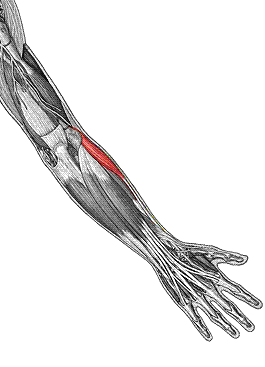 Extensor carpi radialis longus
O: humerus
 I: 2nd metacarpal
F: extend and abduct hand
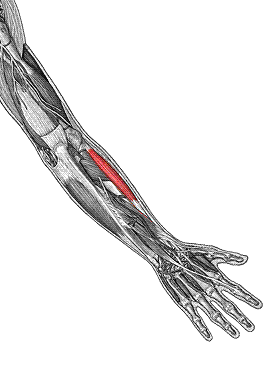 Extensor carpi radialis brevis
O: lateral epicondyle of humerus
 I: 3rd metacarpal
F: extend & abduct hand
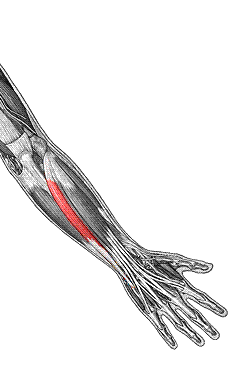 Extensor carpi ulnaris
O: lateral epicondyle of humerus
 I: 5th metacarpal
F: extend, adduct hand
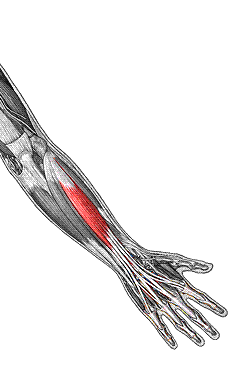 Extensor digitorum
O: lateral epicondyle of humerus
 I: distal phalanges 2-5
F: extend hand & phalanges
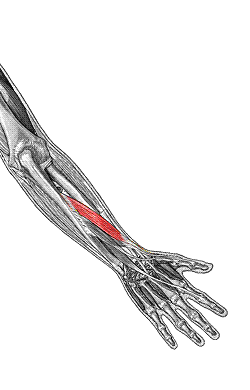 Abductor pollicis longus
O: radius, ulna
 I: 1st metacarpal
F: abduct thumb
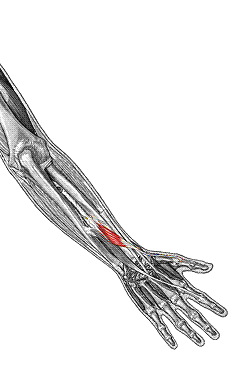 Extensor pollicis brevis
O: radius, ulna
 I: thumb phalanges
F: extend thumb